Florida Industrial Security Working Group 
Summer 2015 Conference
THANK YOU
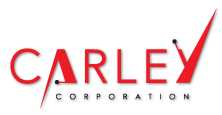 Sharon Wolford 
Jeremy Good
THANK YOU
Rob Gerardi
Dela Williams
Brooke Mooney
Lesley Foraker
THANK YOU
SPONSORS
AMTIS, Inc. 
COL Steven Gordon
FLIR Systems, Inc. 
KE’AKI Technologies LLC
OT Training Solutions, LLC
Parametric Solutions Inc.
The Protective Group, Inc. 
Quantum Technology Sciences
Saab Defense and Security USA, LLC
SGM Engineering, Inc.
Reminders
Next FISWG
January 14, 2016
Request CEU Credits
Stephen.abounader@lmco.com
Accomplishments
Sponsored 21 events since 2008
21,330 
hours of training